Simple present Wh questions practice 3
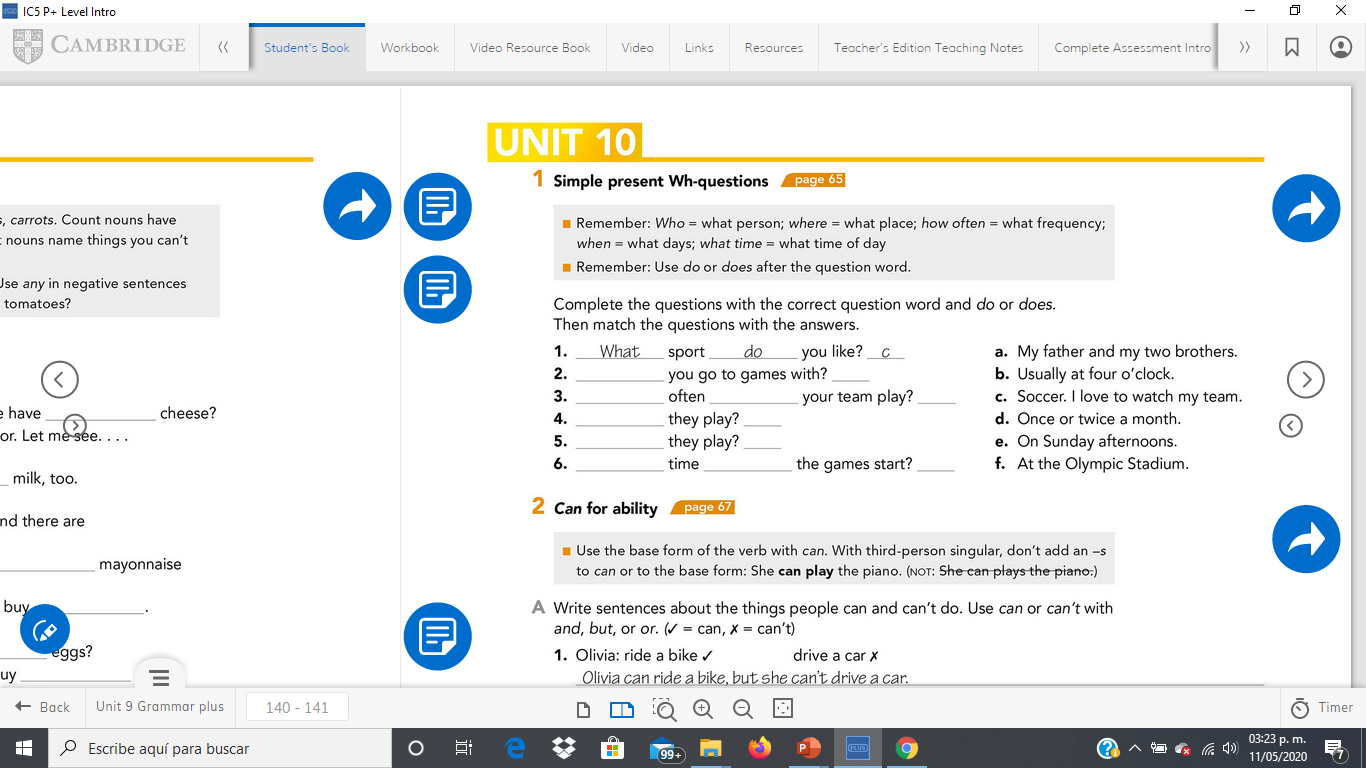 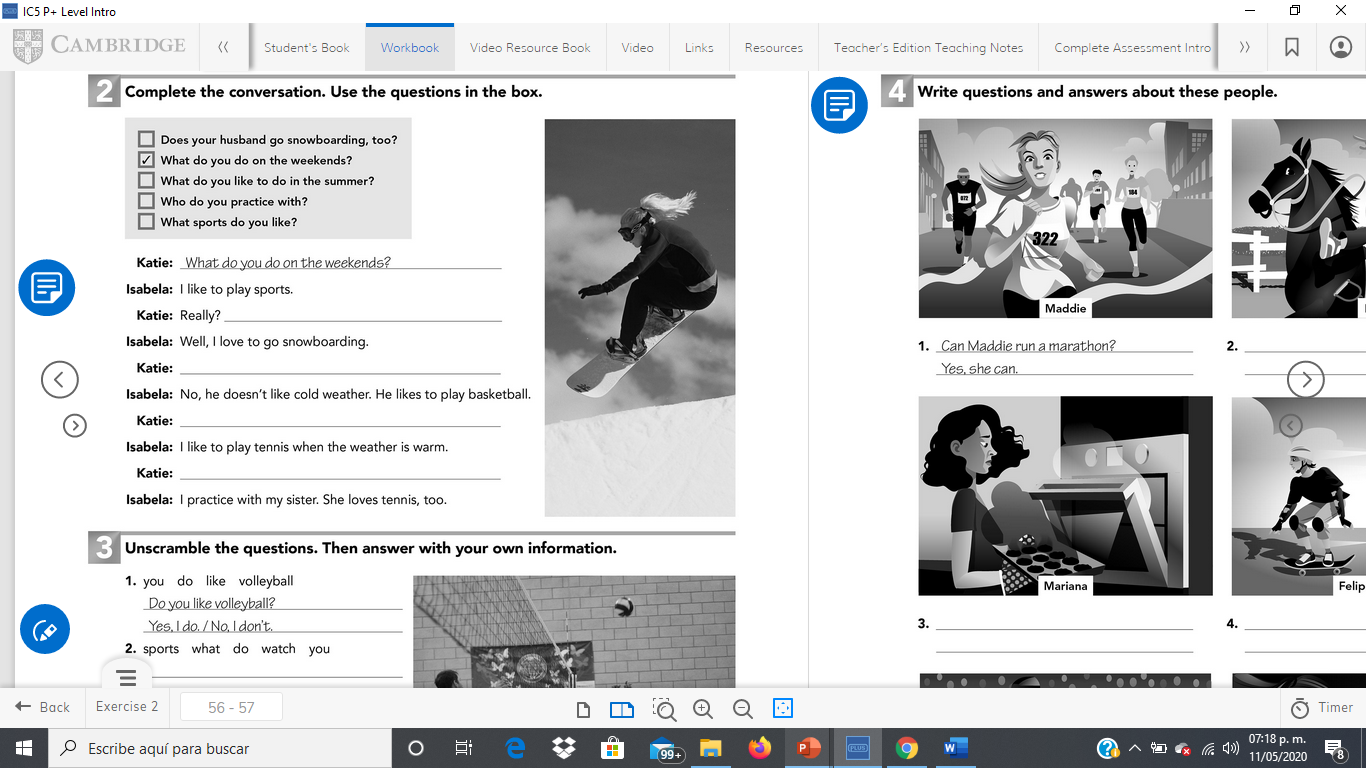 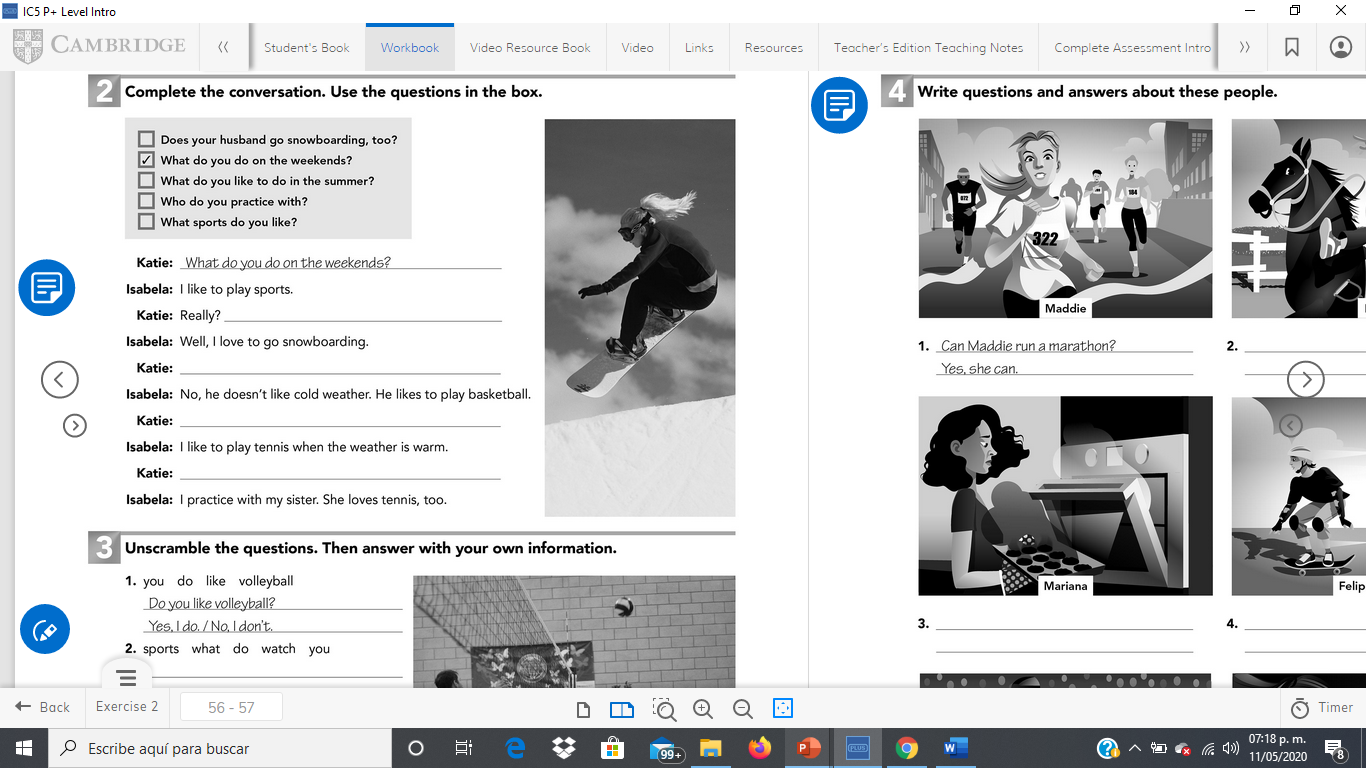 What sports do you like?
Does your husband go snowboading, too?
What do you like to do in the summer?
Who do you practice with?
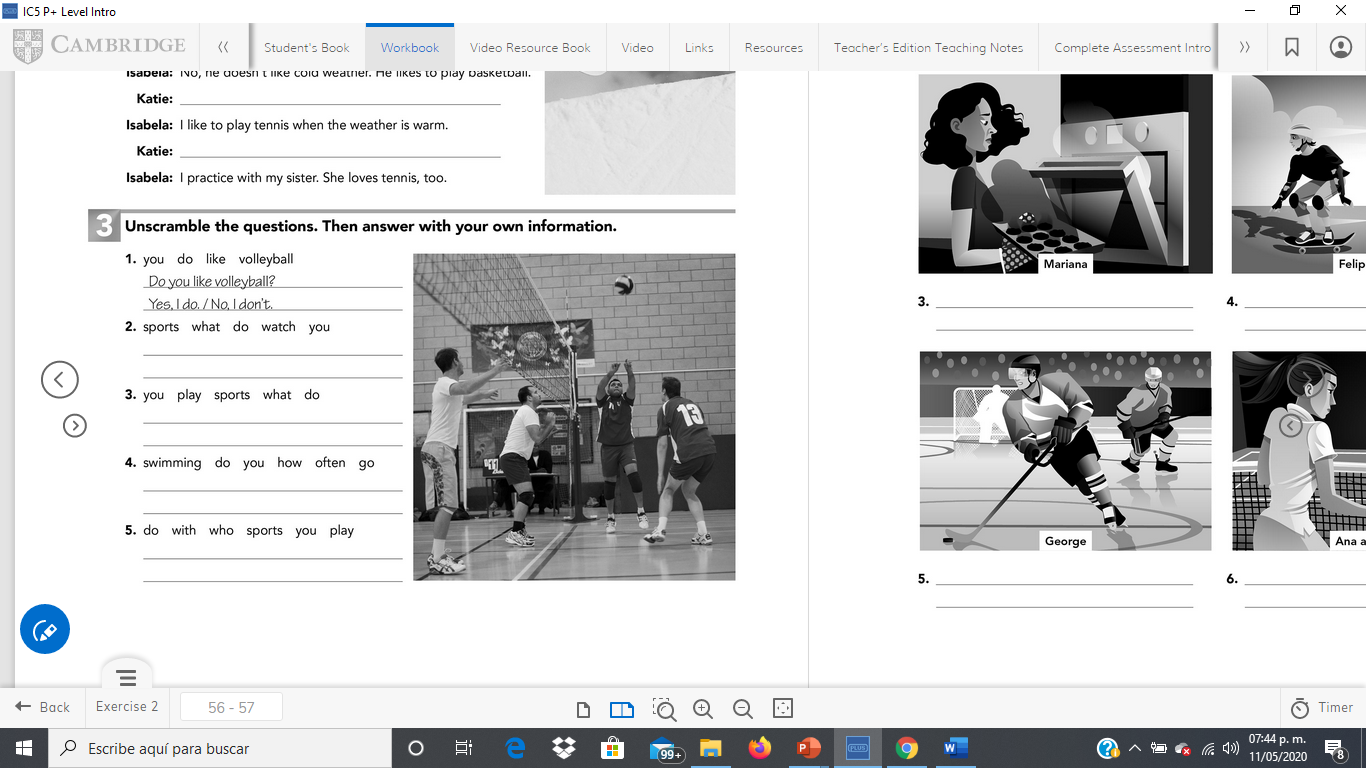 What do you sports watch?
I watch baseball
What do you  sports play?
I don’t sports play
How often do you go swimming?
once a month in summer
Who do you play sports with?
I don’t practice sports
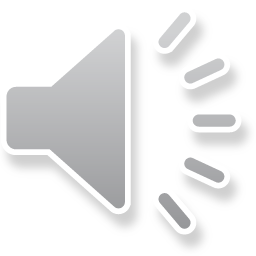 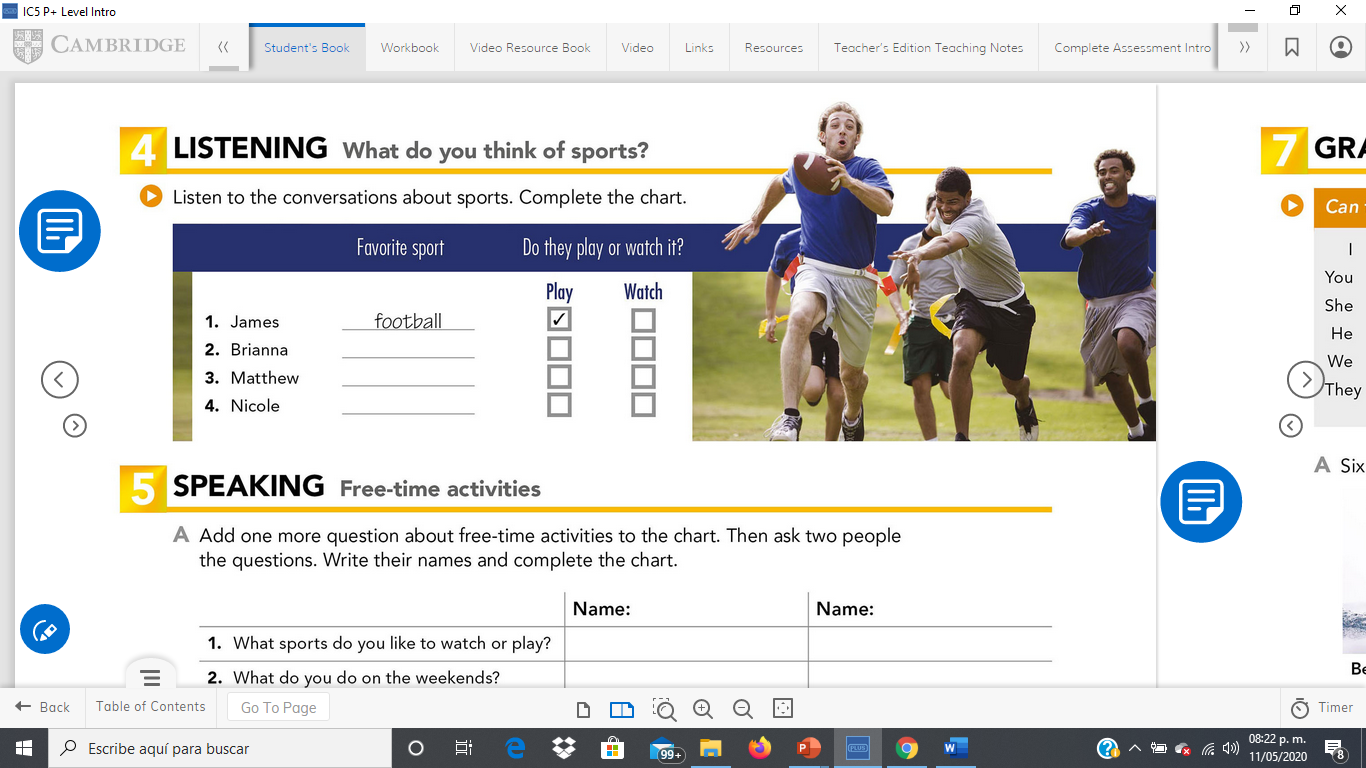 Tennis
baseball
basketball
Answer the following simple present Wh questions
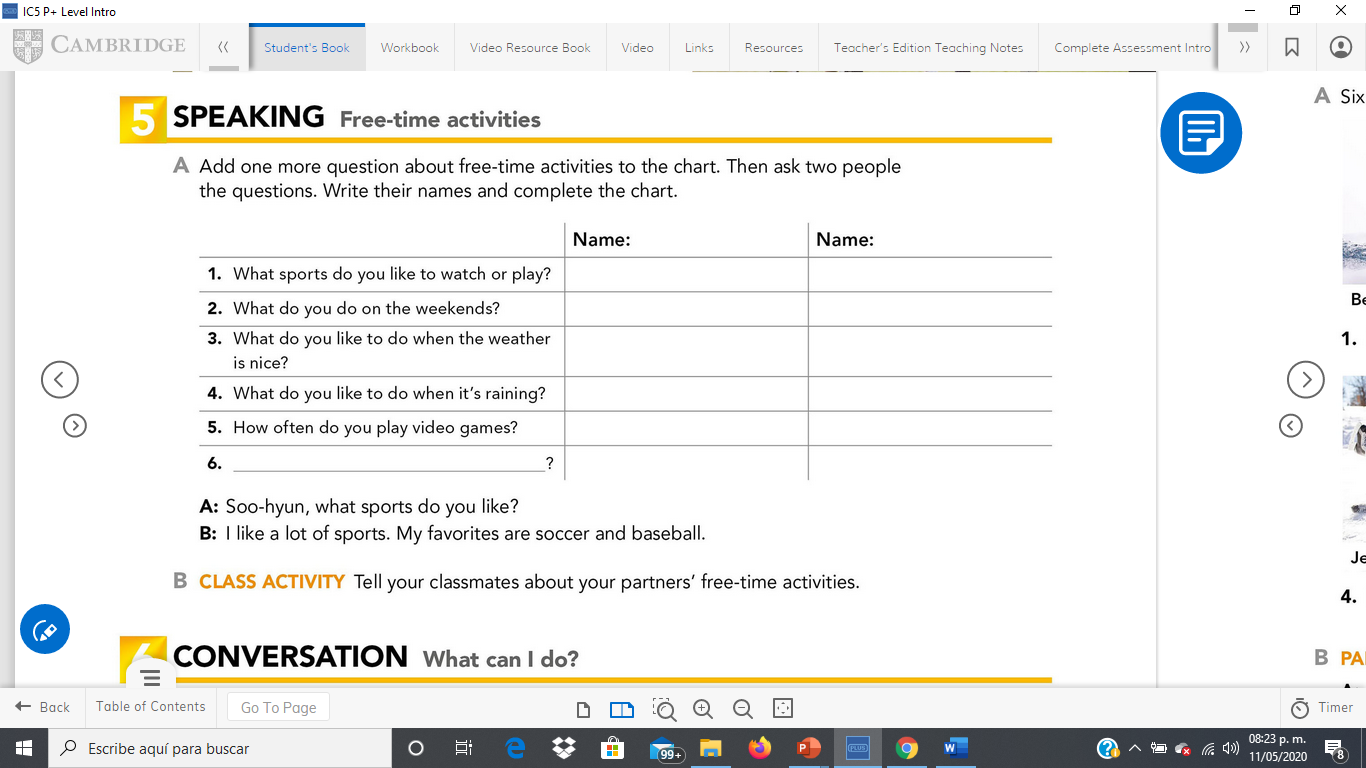 I like watch baseball
I stay  at home and watch movies
I like walk around the park
I like read when it´s raining
I play videogames twice a week